[Speaker Notes: DFS har en mission: ”Danmarks Folkekirkelige Søndagsskoler ønsker at inspirere til, at flere børn i Danmark skal høre om Gud.”

Derfor at vi er sat i verden.

Missionen beskriver, hvordan vi vil nå drømmen: Det gør vi ved at inspirere og udruste ledere, der fortæller om Gud.]
[Speaker Notes: Fremtiden giver sig selv: Hvis vi ikke fortæller næste generation evangeliet, så ér der ingen fremtid for kirken.

Nutid: Samtidig er børnene kirkens nutid – de fortjener lige så meget respekt og anerkendelse som de voksne. Arbejdet med børnene er lige så vigtigt som arbejdet med de ældre. Det gælder også synet for lederen i børneklubben, der er lige så vigtig som dem, der fokuserer på de voksne.]
[Speaker Notes: ”Vi skal gi’ børnene den bedste oplæring”

Derfor udvikler DFS materialer som Børnefrø, Juniorfrø og Kirkefrø, sommerlejr-og bibelcampinghæfter og meget mere.]
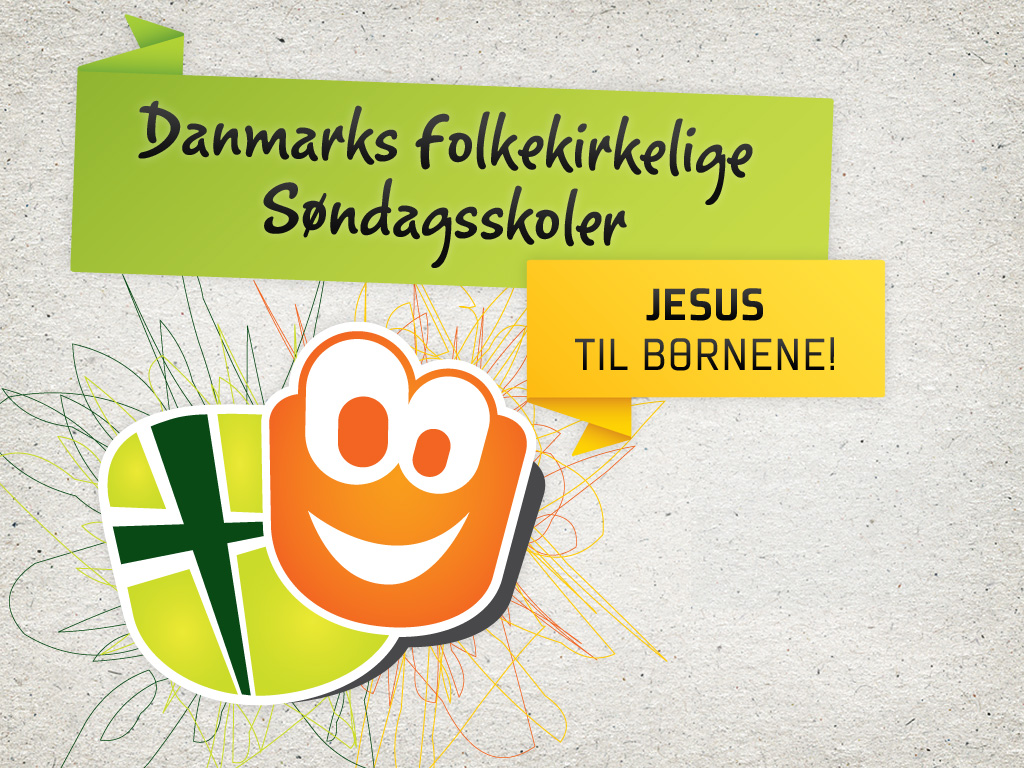 [Speaker Notes: ”Jesus til børnene!”

Nemlig. Det vil vi!

Konsulenter og ansatte i DFS kan ikke gøre det særlig effektivt, hvis de skal nå de over 300 klubber …]
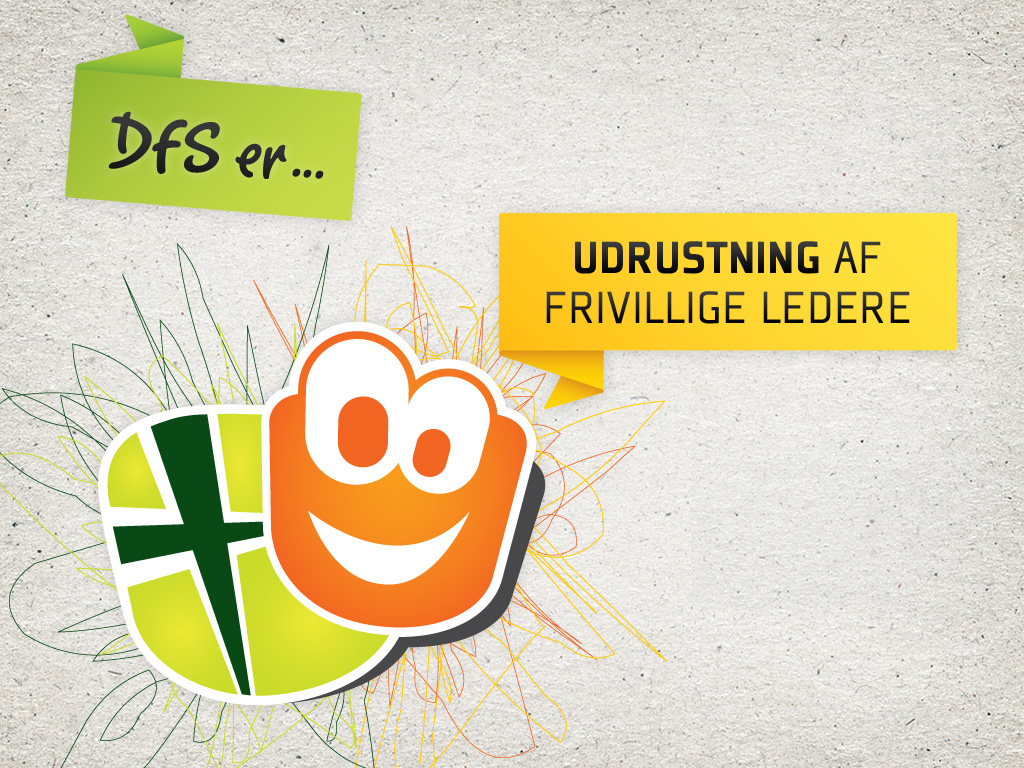 [Speaker Notes: … og derfor fokuserer vi primært på udrustning af frivillige kræfter.

Det er de frivillige, der i praksis driver DFS!]
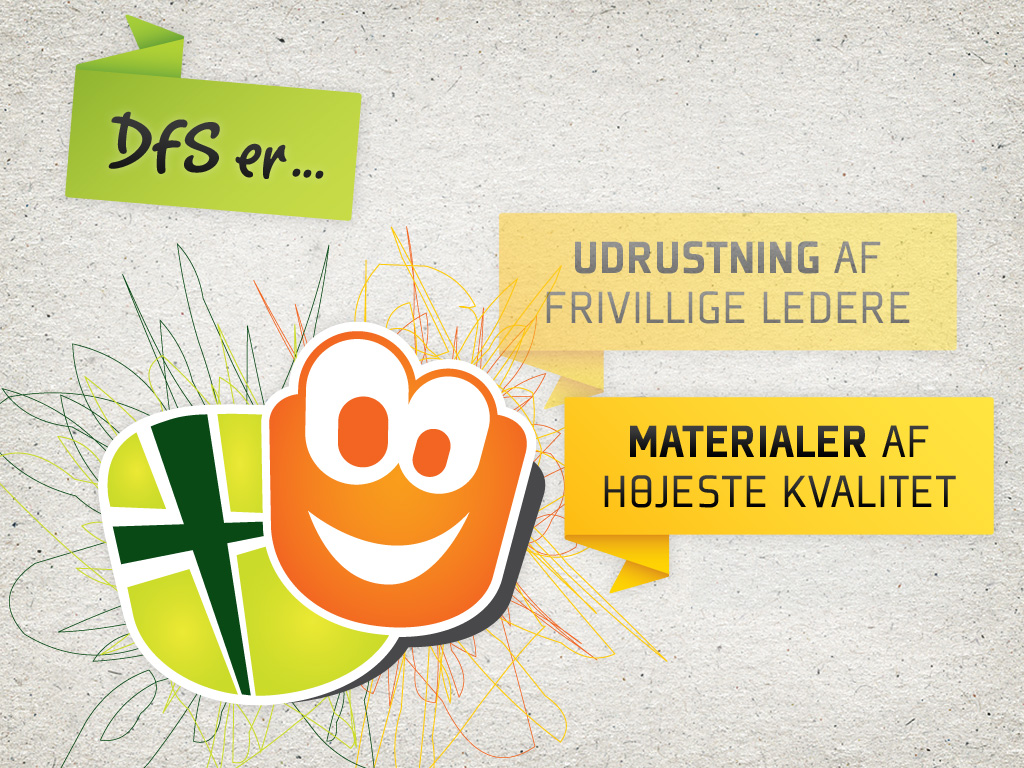 [Speaker Notes: ”Materialer af højeste kvalitet”

Ud over frø-serierne er der legekasse.dk, koncepterne Messy Church og Godly Play, den rullende Søndagsskole Evigglad, børnebladet Superfrø, soendagsskoler.dk med inspiration – og meget mere!]
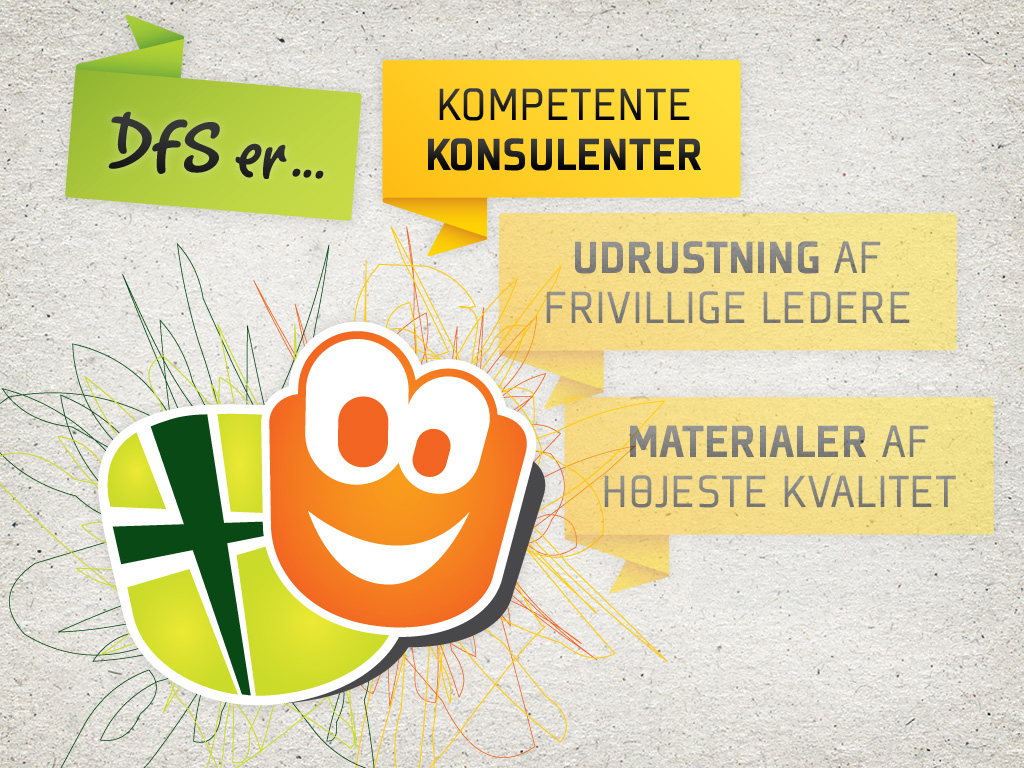 [Speaker Notes: ”Kompetente konsulenter”

Konsulenter i DFS har hver sit arbejdsområde, både geografisk og kompetencemæssigt.

DFS-konsulenterne har kontakten til klubber, kredse og lejre. De har fokus på at støtte, opmuntre og inspirere ledere til at formidle Jesus til børnene, men også at hjælpe med fremstød lokalt, så flere får kendskab til arbejdet.]
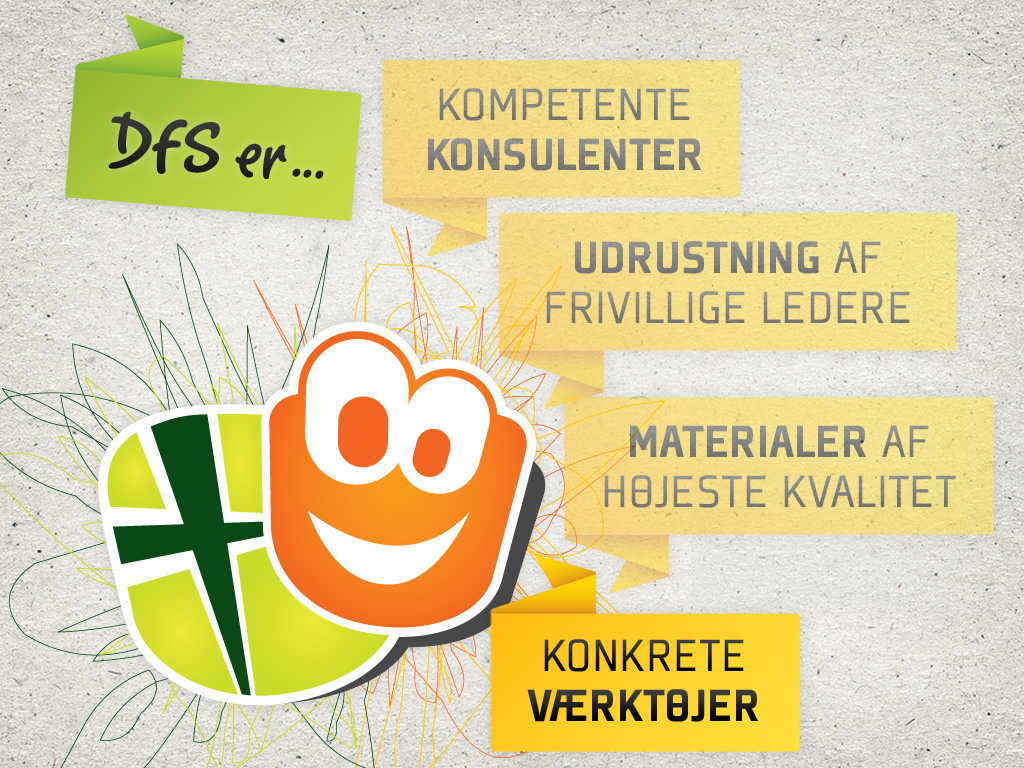 [Speaker Notes: ”Konkrete værktøjer”

… fx kurser og rådgivning – på hjemmesiden kan man finde næsten 40 konkrete emner til dette.
Konsulenterne kan fx hjælpe med aktuelle udfordringer i klubber og på lejre.]
[Speaker Notes: MobilePay 88 677 – husk mulighed for fradrag.

Du kan støtte DFS på tre måder: Gennem forbøn, ved at blive frivillig og økonomisk gennem gaver:
Tilmeld jer DFS-venner på ven.soendagsskoler.dk og få en mail max 10 gange om året med en historie fra arbejdet, bønneemner og en gavestatus. Vi har også en bedekalender, som kan downloades på boen.soendagsskoler.dk
Bliv frivillig eller måske fritidsansat – kontakt nogle her lokalt eller se på job.soendagsskoler.dk
Husk også muligheden for at tegne gavebreve (kan gøres online) eller testamente – det hele på gave.soendagsskoler.dk

DFS er en selvstændig organisation, og får ikke andel af gaver givet til Indre Mission. Vi er til gengæld tilknyttet Dansk Ungdoms Fællesråd (DUF) og får derigennem støtte. DUF-tilknyttede klubber lægger et stort arbejde i at dokumentere de demokratiske spilleregler med vedtægter, børnerådsmøder, det forpligtende fællesskab, m.m.

Tak for den støtte, som DUgiver!]